Chào mừng thầy cô về thăm lớp dự giờ
MÔN: TOÁN                                                                                LỚP   :2
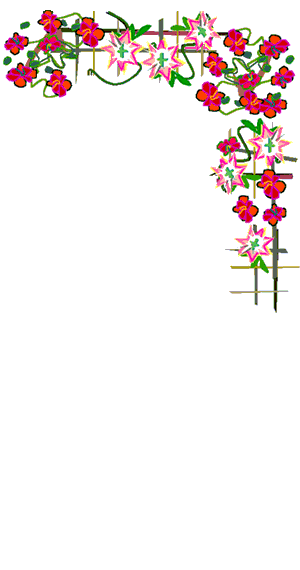 Ổn định
Kiểm tra máy nghe
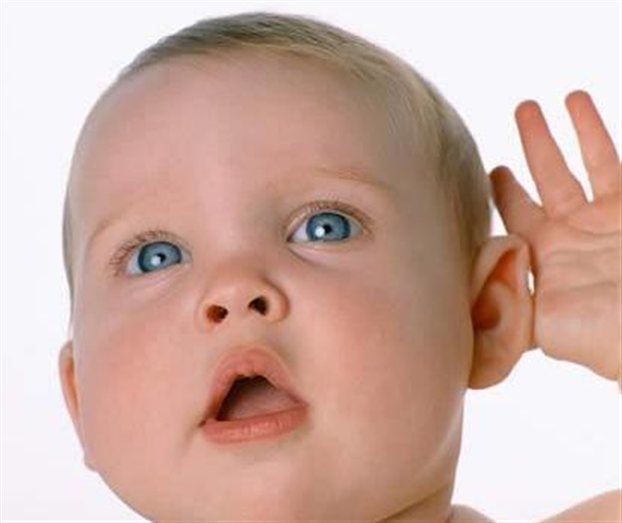 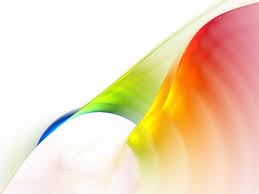 Ôn bài cũ
Viết số sau thành tổng các trăm, chục, đơn vị:
326
253
+
+
+
3
253 =
+
200
50
20
6
326 =
300
892
892 = 800 + 90 + 2
Toán
Phép cộng (không nhớ) trong phạm vi 1000
326 + 253 =
Tính
Đặt tính
viết 9.
*6 cộng 3 bằng 9,
326
+
viết 7.
*2 cộng 5 bằng 7,
253
viết 5.
*3 cộng 2 bằng 5,
5
7
9
Thư giãn
Toán
Phép cộng (không nhớ) trong phạm vi 1000
Bài 1: Tính:
637162
235451
+
+
799
686
408  31
200627
+
+
827
439
Toán
Phép cộng (không nhớ) trong phạm vi 1000
Đ
S
815
815
+
+
73
73
____
____
Toán
Phép cộng (không nhớ) trong phạm vi 1000
Bài 2: Đặt tính rồi tính:
257 + 321
641 + 307
641 + 307
832 + 152
641
257
936
832
+
+
+
+
321
152
307
23
578
948
984
959
Toán
Phép cộng (không nhớ) trong phạm vi 1000
Bài 3: Tính nhẩm (theo mẫu):
a.
200 + 100 = 300
700
800 + 100 =
300 + 300 =
900
500 + 200 = 
600 + 300 =
600
900
600 + 200 =
100 + 500 =
800
600
Toán
Phép cộng (không nhớ) trong phạm vi 1000
“Hộp quà bí ẩn”
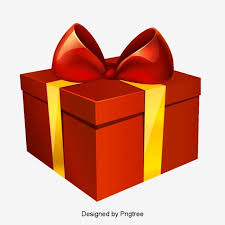 900
600 + 300 =
Toán
Phép cộng (không nhớ) trong phạm vi 1000
“Hộp quà bí ẩn”
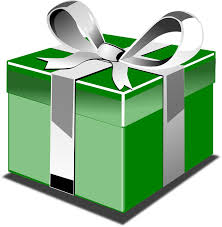 400 + 600 =
1000
Toán
Phép cộng (không nhớ) trong phạm vi 1000
“Hộp quà bí ẩn”
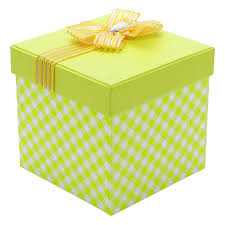 900
800 + 100 =
Toán
Phép cộng (không nhớ) trong phạm vi 1000
“Hộp quà bí ẩn”
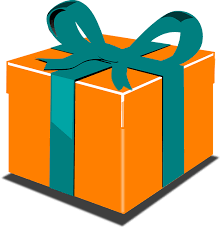 1000
500 + 500 =
Củng cố - dặn dò
- Làm vở bài tập trang 73
- Em tự nghĩ rồi viết một bài toán có sử dụng phép cộng (không nhớ) các số có 3 chữ số. Giải bài toán ấy vào vở.
Cảm ơn quý thầy cô đã lắng nghe